Figure 3. Time-indepentdent activations EaSRT versus IaSRT. A maximum intensity projection (MIP) of regions showing ...
Cereb Cortex, Volume 15, Issue 7, July 2005, Pages 1002–1015, https://doi.org/10.1093/cercor/bhh201
The content of this slide may be subject to copyright: please see the slide notes for details.
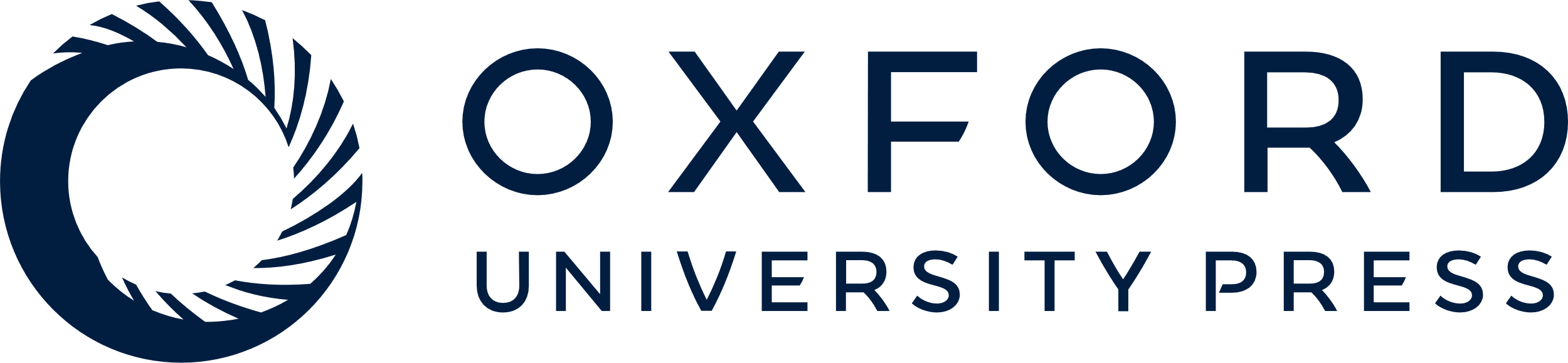 [Speaker Notes: Figure 3. Time-indepentdent activations EaSRT versus IaSRT. A maximum intensity projection (MIP) of regions showing greater activation when explicitly trying to learn the sequence during the alternating SRT task, compared with when they were not is shown thresholded at P < 0.001, uncorrected for multiple comparisons (right PFC, circled, survives FDR corrected threshold of P < 0.05). MIPs are viewed from the right (top left panel), from behind (top right) and from above (bottom left). In addition, the bottom right panel shows a plot of the parameter estimates for a voxel in right PFC (44, 20, 12) for each of the four task conditions compared with its alternating visual fixation baseline. While each task produced time-independent activation in this regions, this was greater in the explicit conditions and maximal in EaSRT.


Unless provided in the caption above, the following copyright applies to the content of this slide: Cerebral Cortex V 15 N 7 © Oxford University Press 2004; all rights reserved]